OBLIQUE PROJECTION
V.Ryan © 2024
technologystudent.com © 2024
WORLD ASSOCIATION OF TECHNOLOGY TEACHERS	https://www.facebook.com/groups/254963448192823/
QUESTION
HELPFUL LINK
3D DRAWING
COMPLETE THE OBLIQUE PROJECTION OF THE ALUMINIUM CASTING SHOWN BELOW.
IN THE BLUE BOX, DRAW YOUR OWN DESIGN OF A ‘CASTING’. IT MUST INCLUDE A 	HOLE / CURVE(S)
(not to scale)
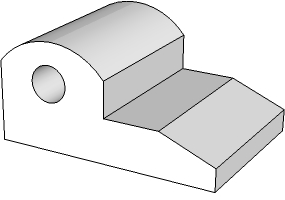 SCALE 2:1
HELPFUL LINK:
https://technologystudent.com/despro_3/oblique6.html
Y
X
45
V.Ryan © 2023
DIMENSIONS
(not to scale)

PLAN VIEW
V.Ryan © 2023
FRONT VIEW